Sketching in Spacemaker
Analysis of apartment sizes
Analysis of sun conditions
Analysis of wind conditions
Select and browse different concepts according to priority of different criteria
Optimisation with AI
Comparison between original concept and the concept optimized with Spacemaker
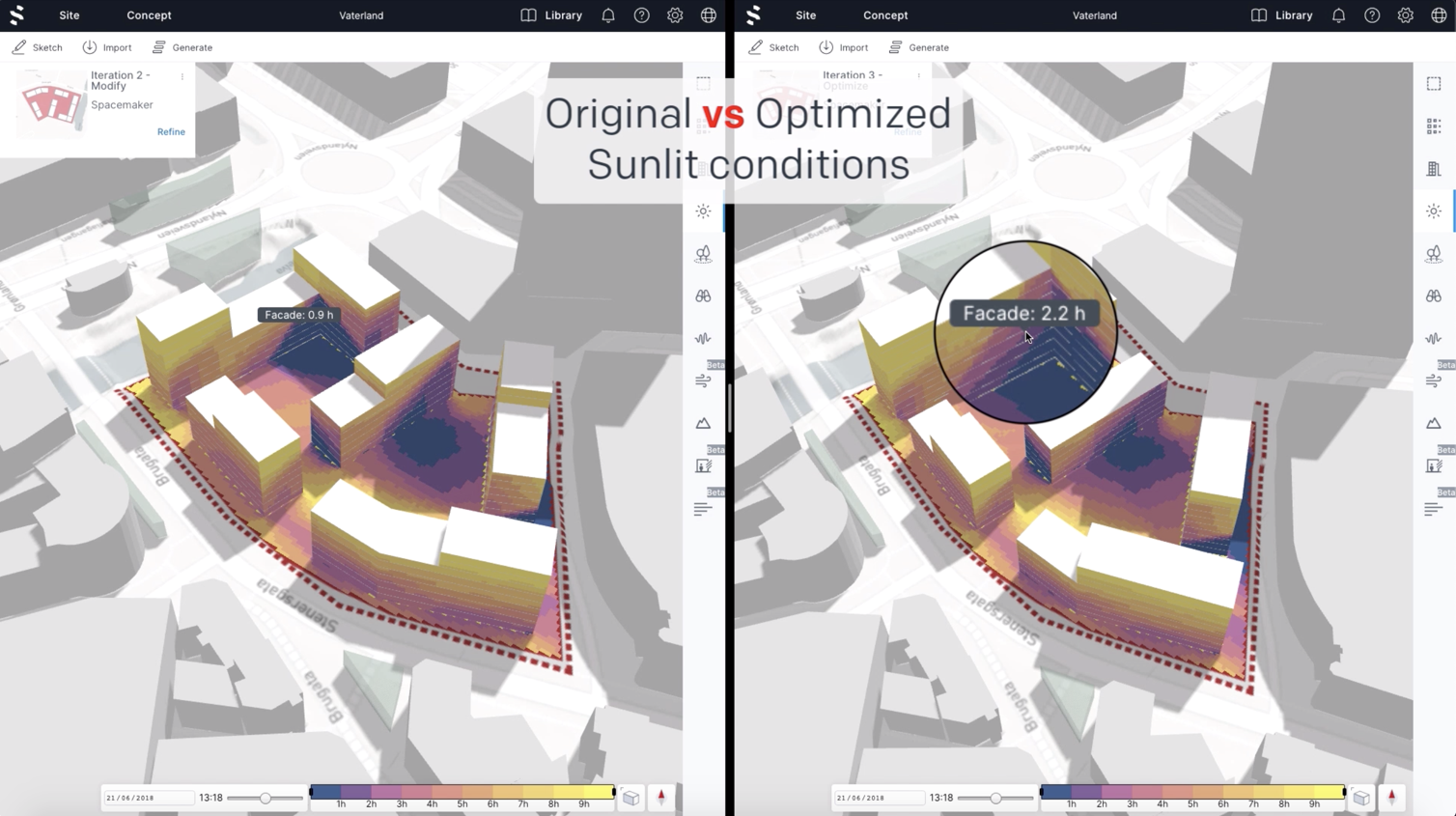 Comparison of concept evolution in Spacemaker
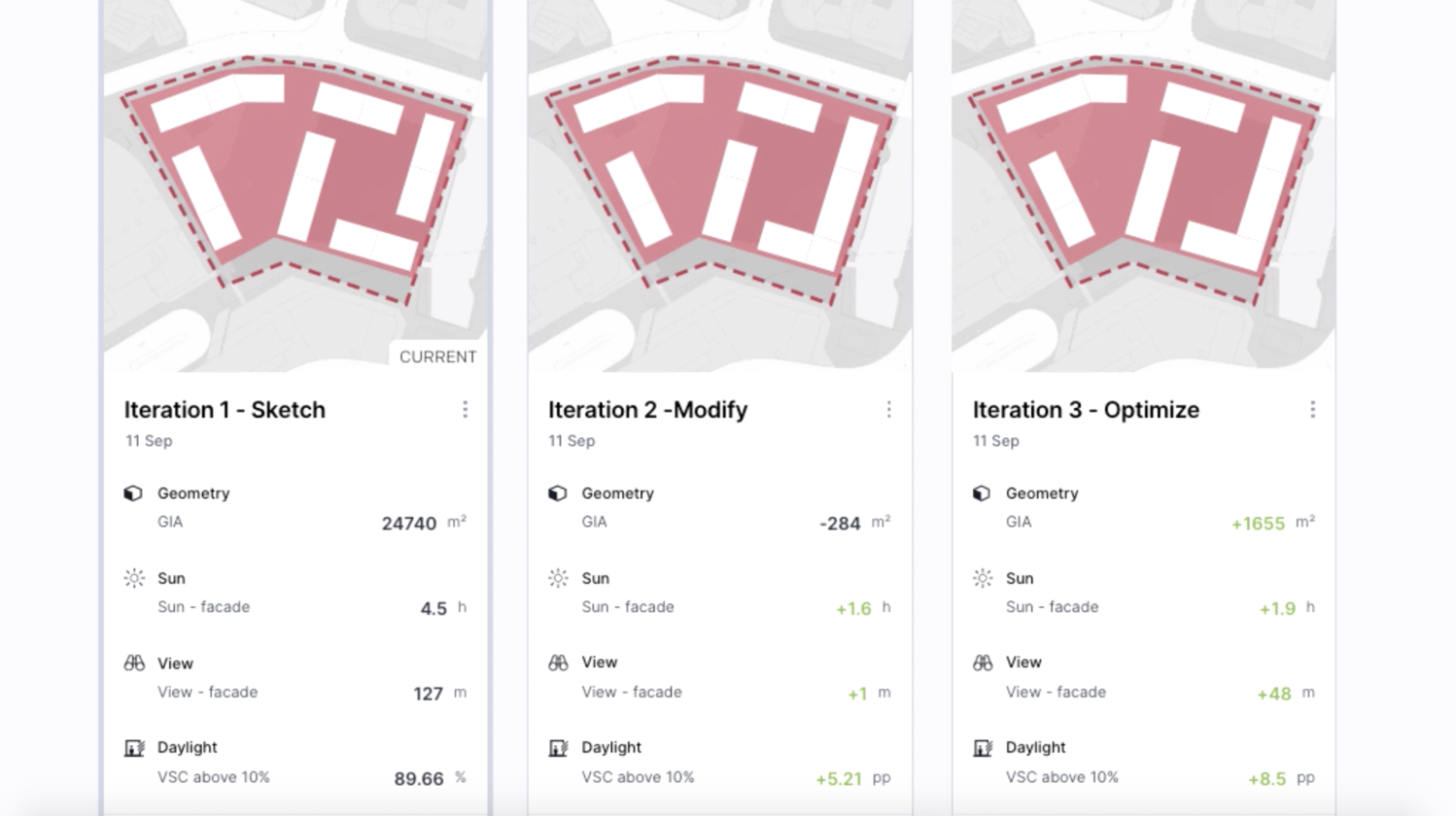